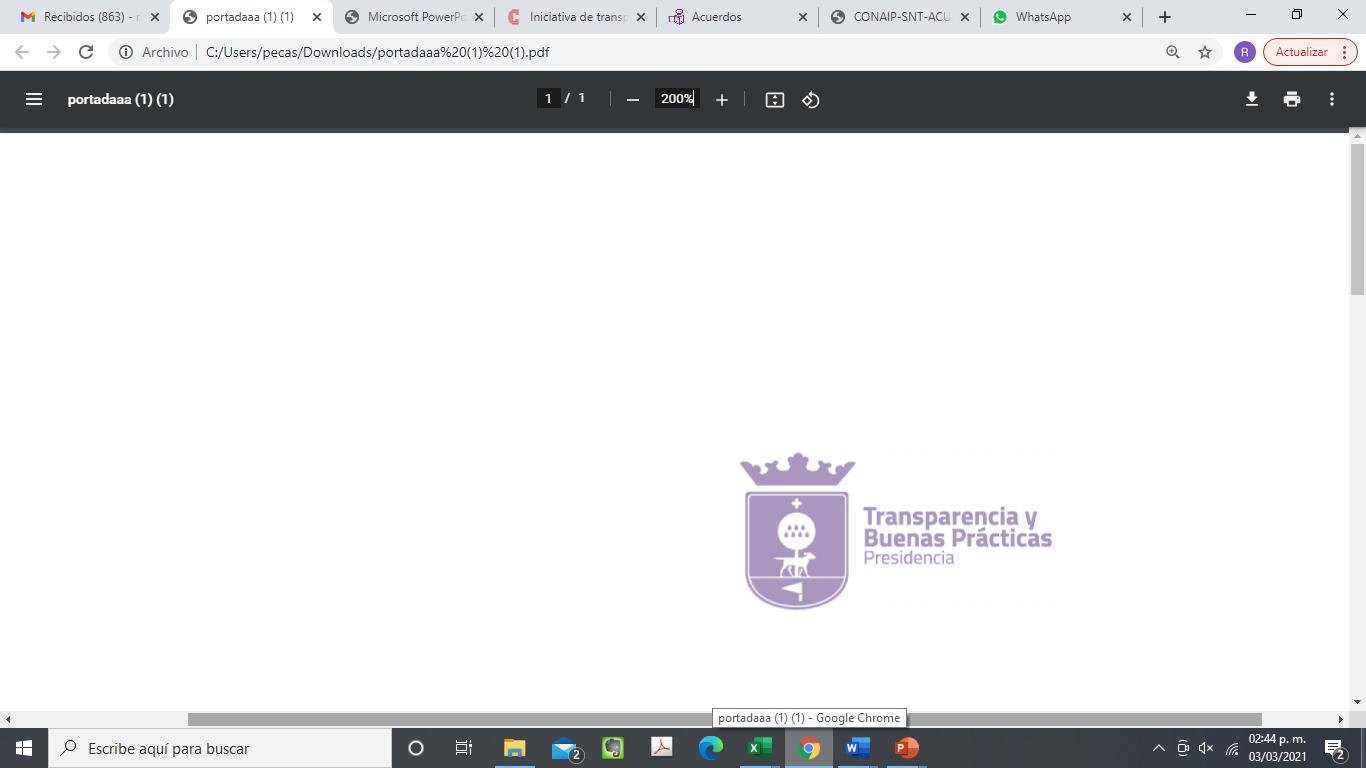 Plan de Trabajo 2021
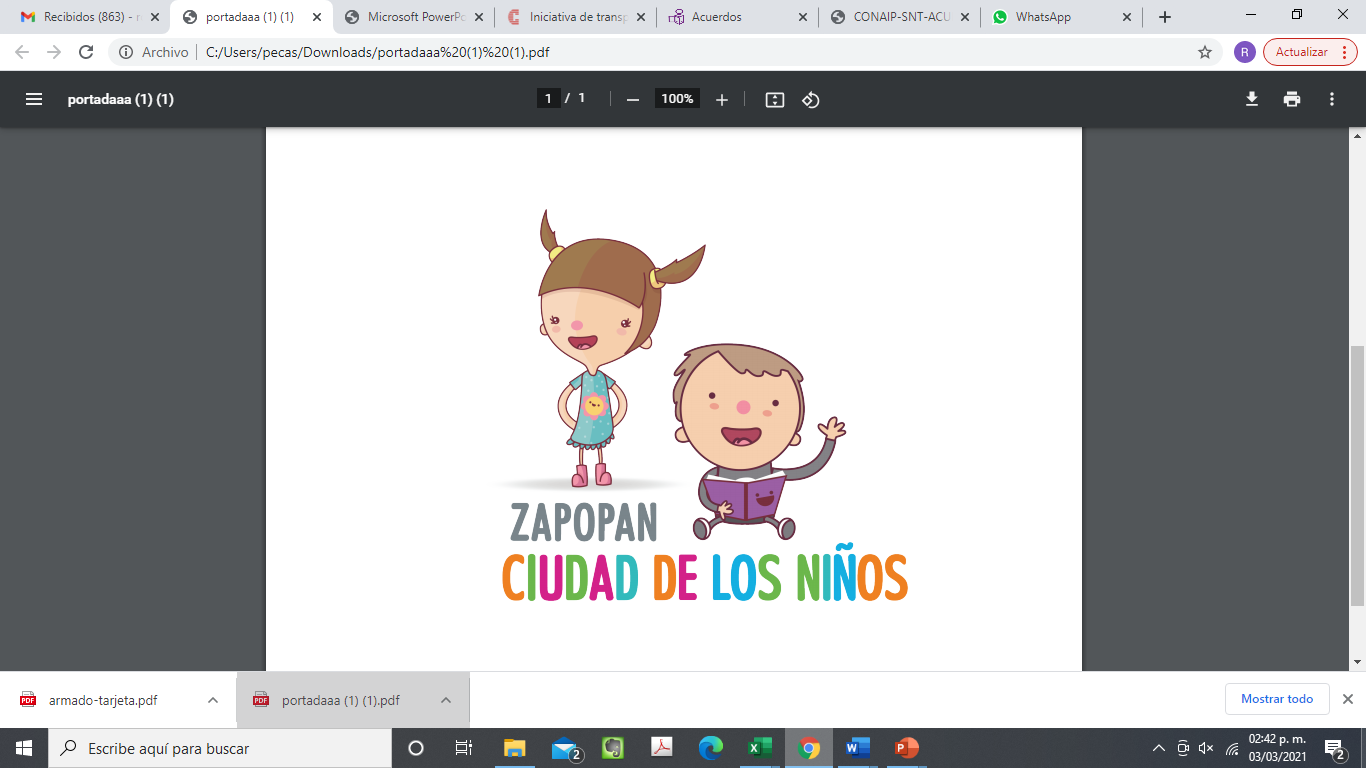 Dirección de Transparencia y Buenas Prácticas
Comité de Transparencia
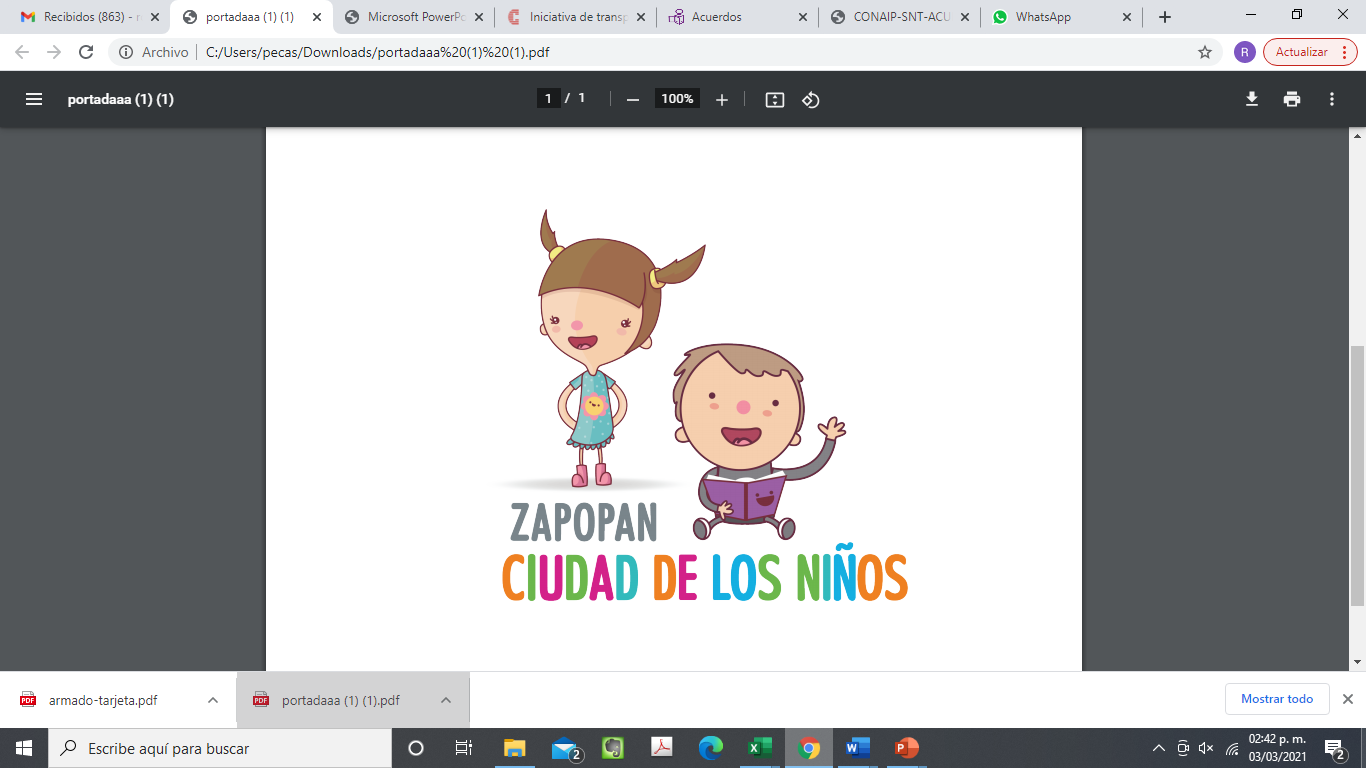 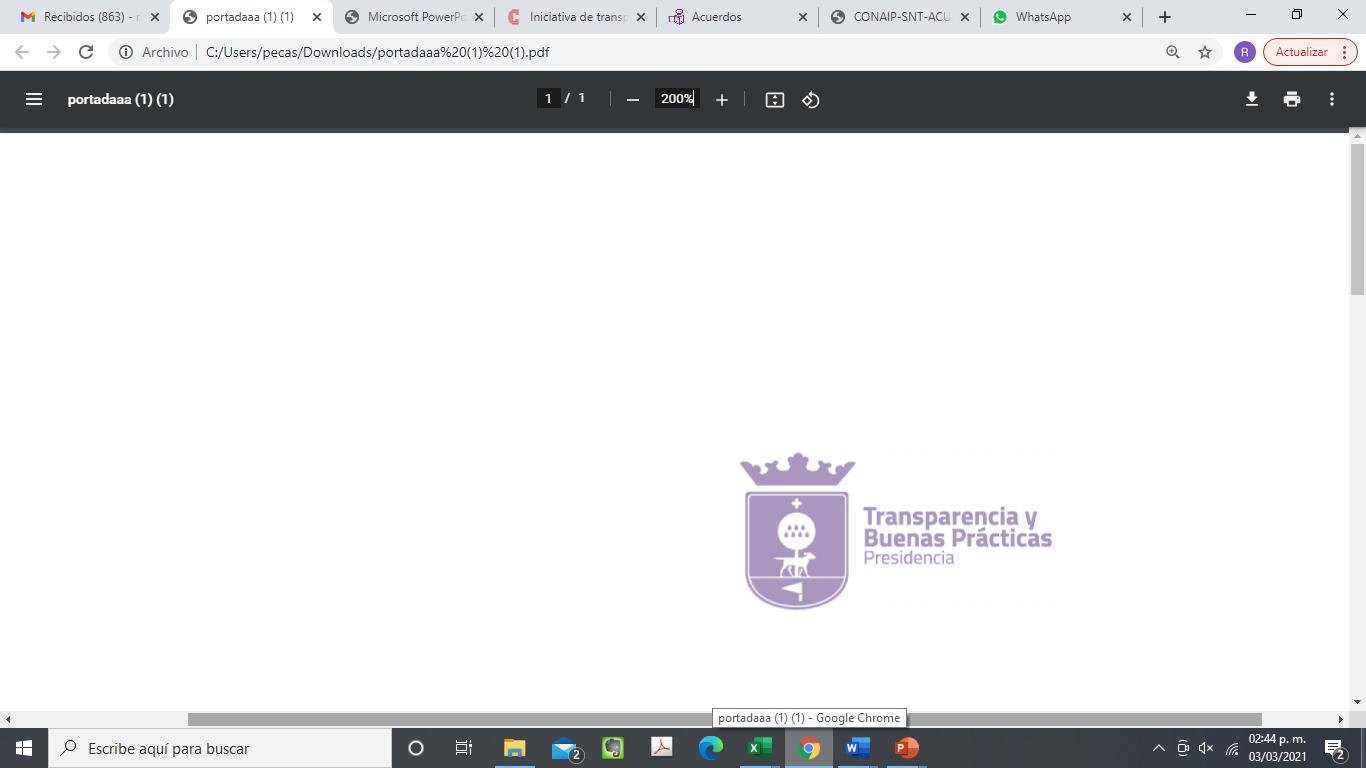 Fundamentación
Ley General de Transparencia y Acceso a la Información Pública
Ley de Transparencia y Acceso a la Información Pública del Estado de Jalisco y sus Municipio.
Ley de Protección de Datos Personales en Posesión de Sujetos Obligados del Estado de Jalisco y sus Municipio.
Reglamento de la Ley de Transparencia y Acceso a la Información Pública del Estado de Jalisco y sus Municipios.
Reglamento de Transparencia e Información Pública de Zapopan, Jalisco.
Consultas Jurídicas y Criterios de Interpretación ITEI.
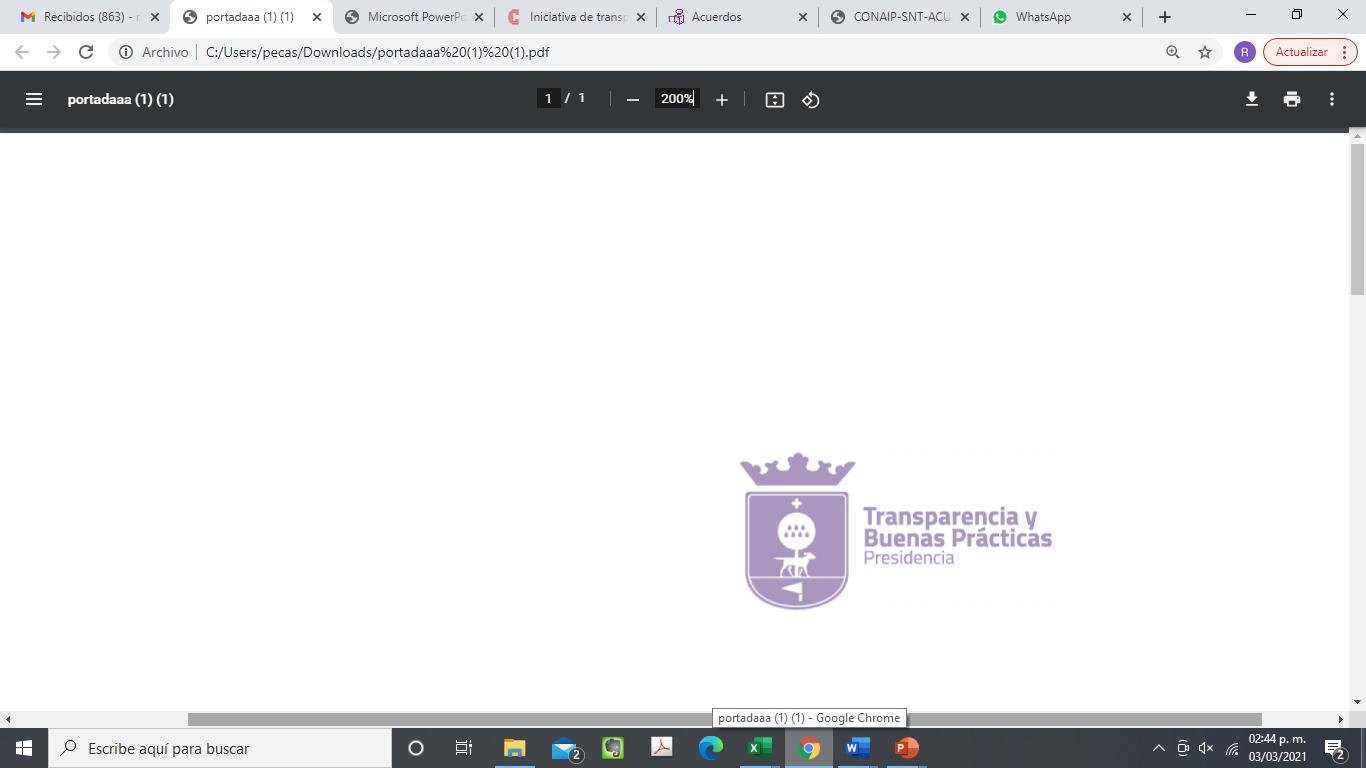 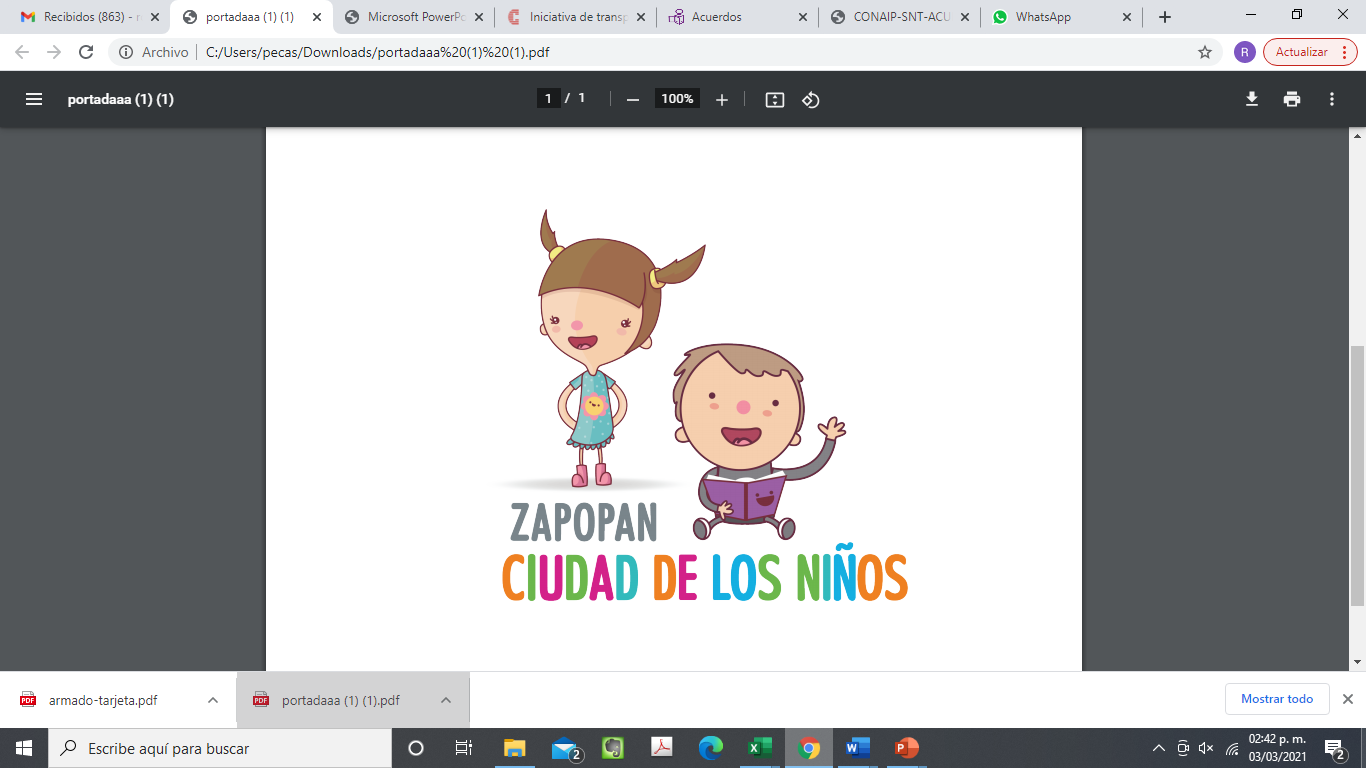 Actividades Permanentes
Administrar la Plataforma Nacional de Transparencia y el Portal Oficial de la Administración Pública Municipal.
Actualizar mensualmente la información fundamental (artículo 8 y 15)
Actualizar mensualmente la información del Portal de Datos Abiertos
Remitir un informe bimestral al Pleno del Ayuntamiento a través de la Comisión de Transparencia y Acceso a la Información, del estado de publicación de la información fundamental;
Recibir y dar  respuesta a las solicitudes de información pública 
Asesorar a los solicitantes en los trámites para acceder a información pública y/o para elaborar una solicitud de información pública
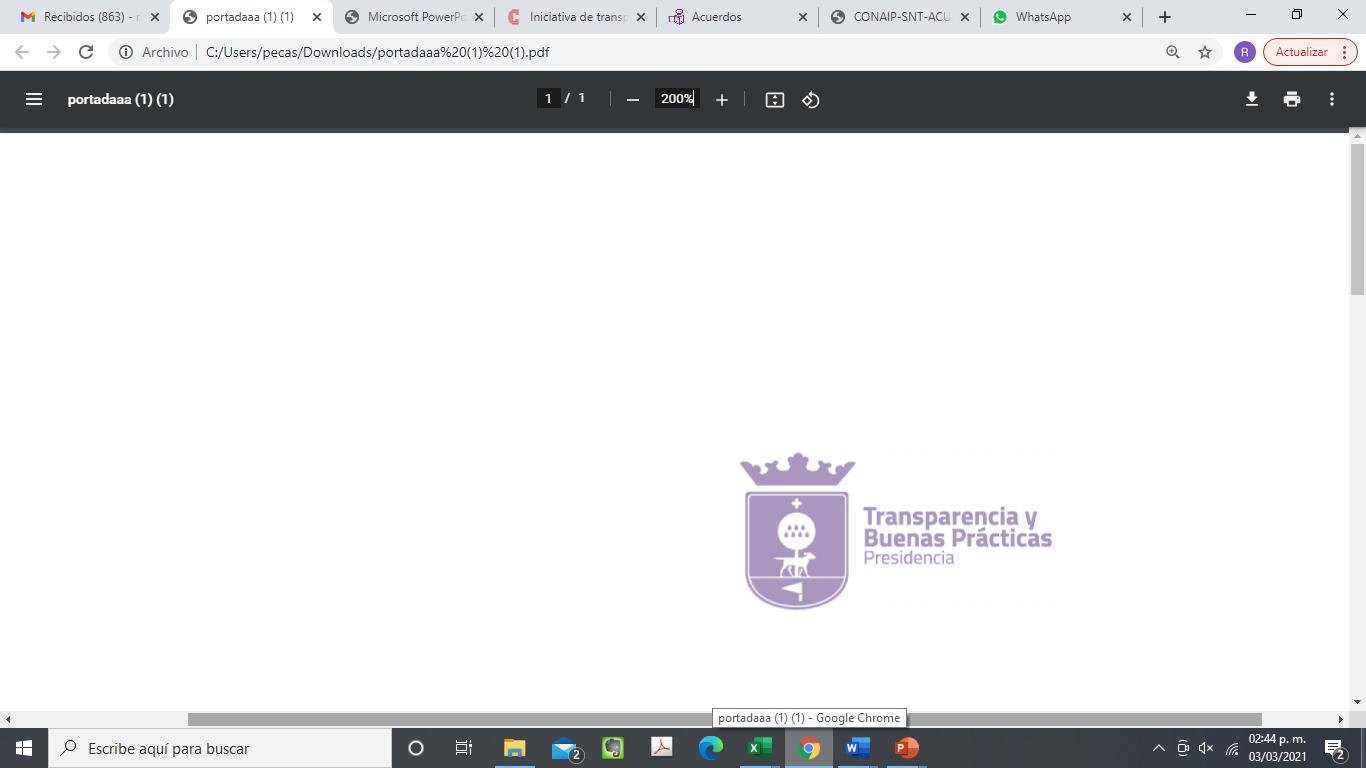 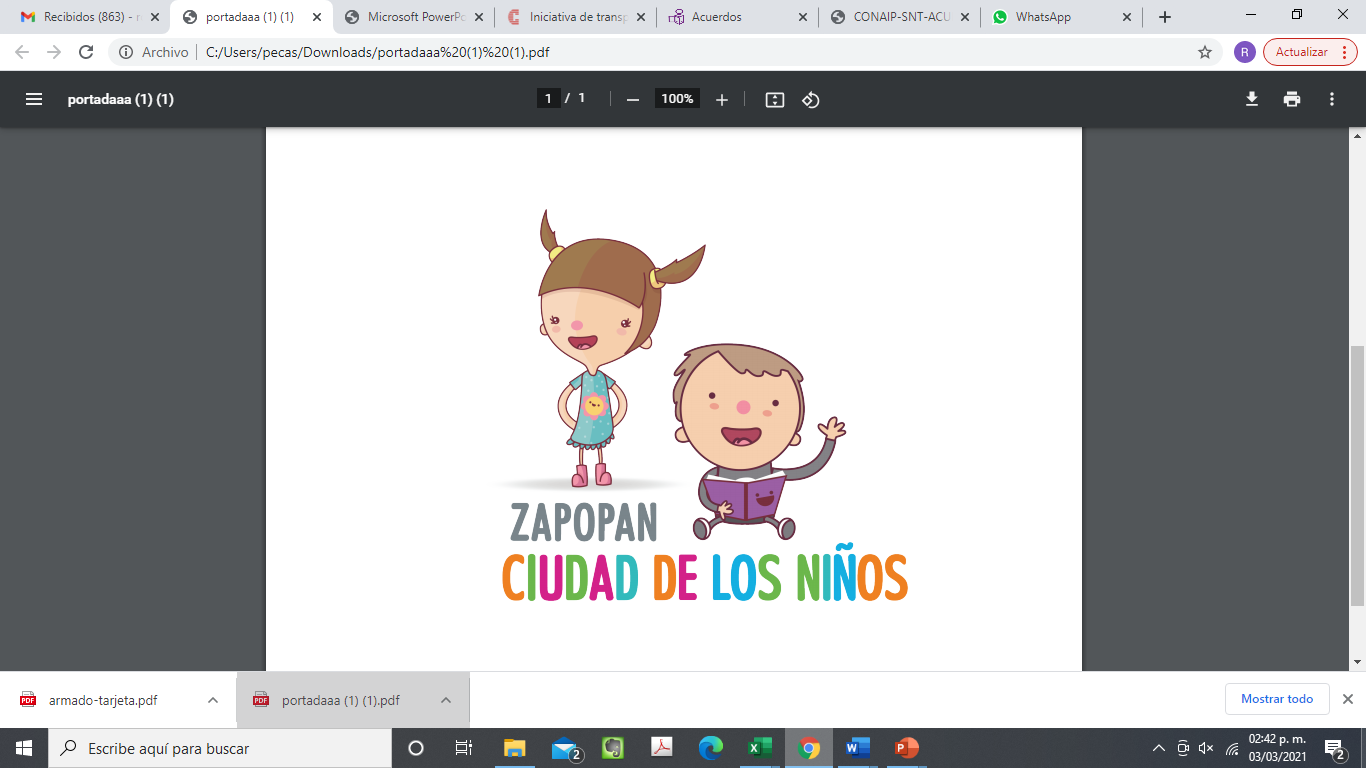 Actividades Permanentes
Requerir y recabar de las oficinas correspondientes o, en su caso, de las personas físicas o jurídicas que hubieren recibido recursos públicos o realizado actos de autoridad, la información pública de las solicitudes procedentes;
Capacitar al personal y coadyuvar con el sujeto obligado en la divulgación de la cultura de la transparencia, acceso a la información y Gobierno Abierto 
Atención a requerimientos Judiciales y Administrativos 
Atención a Recursos de Revisión 
Atención a Recursos de Transparencia 
Secretariado Técnico del Comité de Transparencia
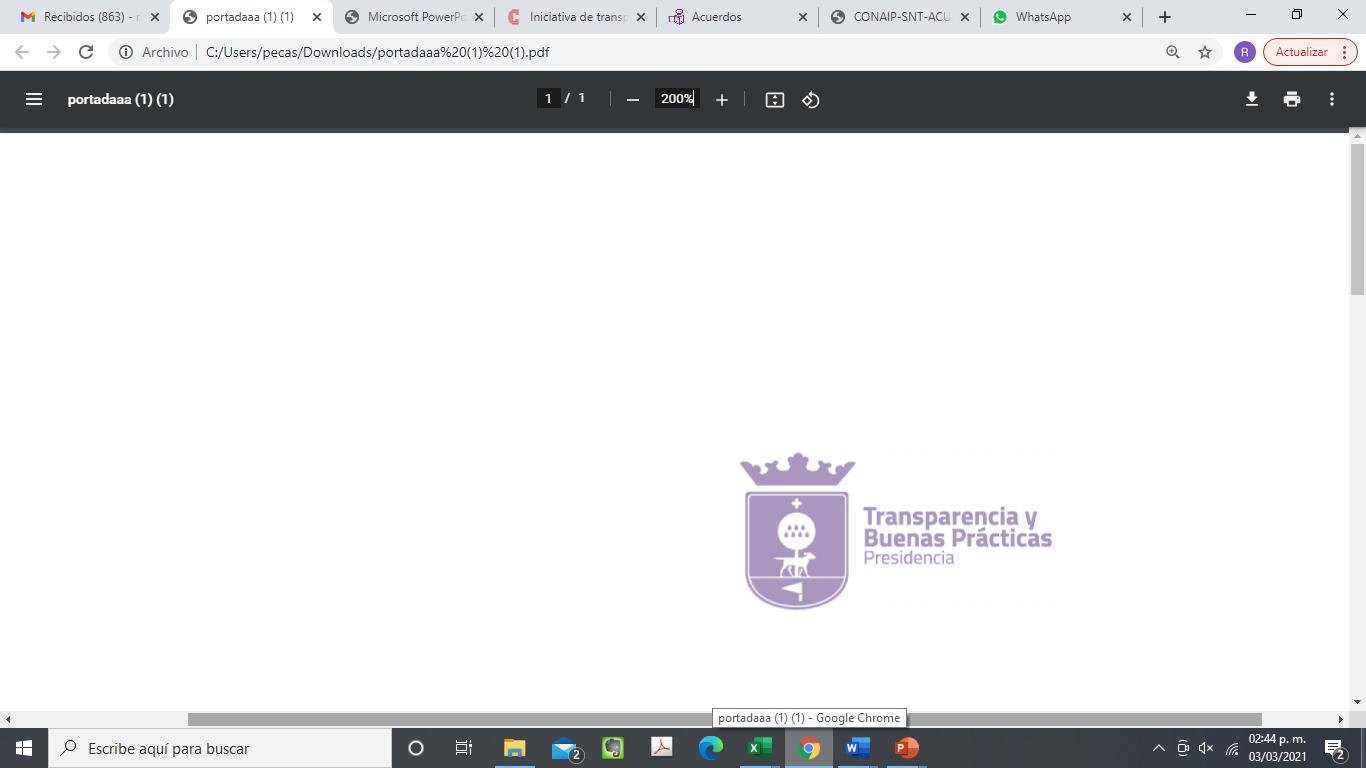 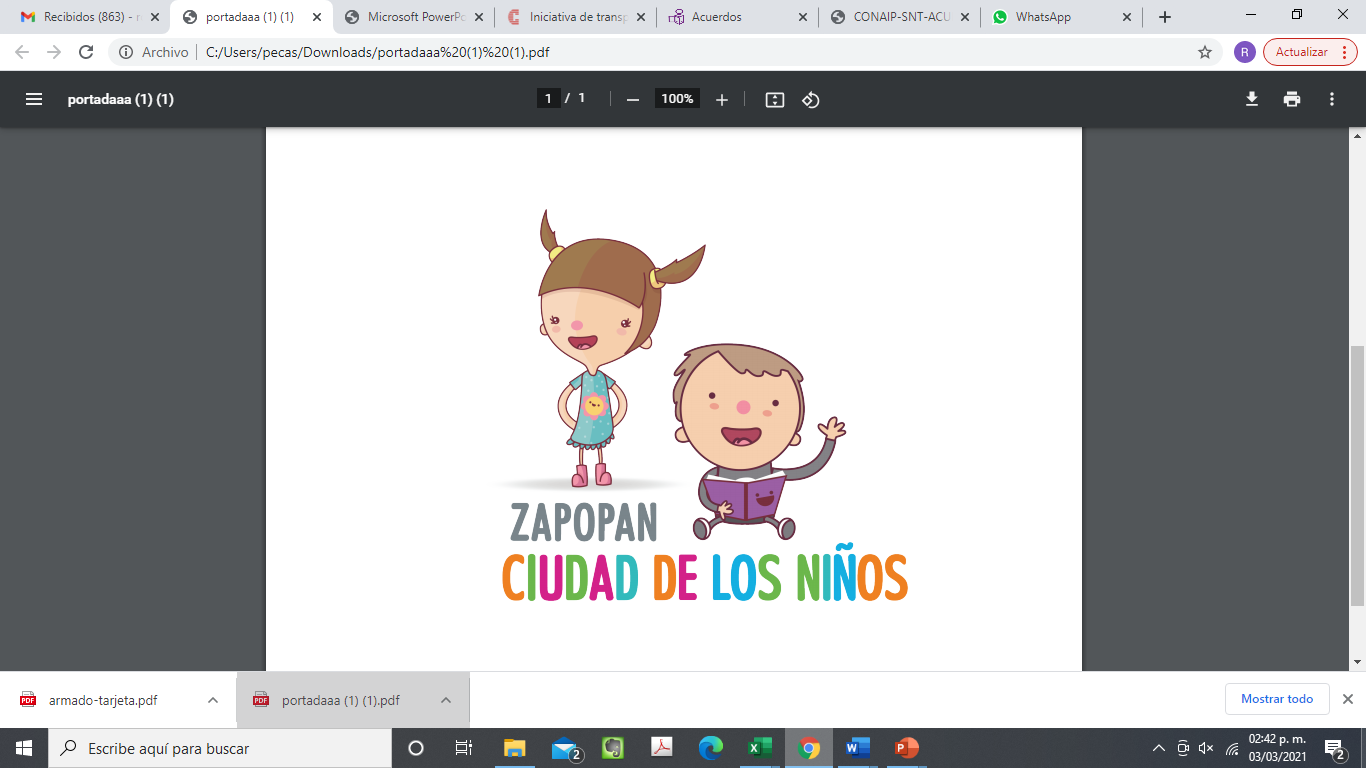 Actividades Permanentes
Secretariado Técnico del Consejo Ciudadano de Transparencia
Secretariado Técnico del Comité del Sistema Municipal de Gobierno Abierto
Integrante del Comité Coordinador del Sistema Municipal Anticorrupción
Integrante del Comité de Participación Social del Sistema Anticorrupción
Integrante del Comité de Ética
Integrante del Comité Técnico de Documentación
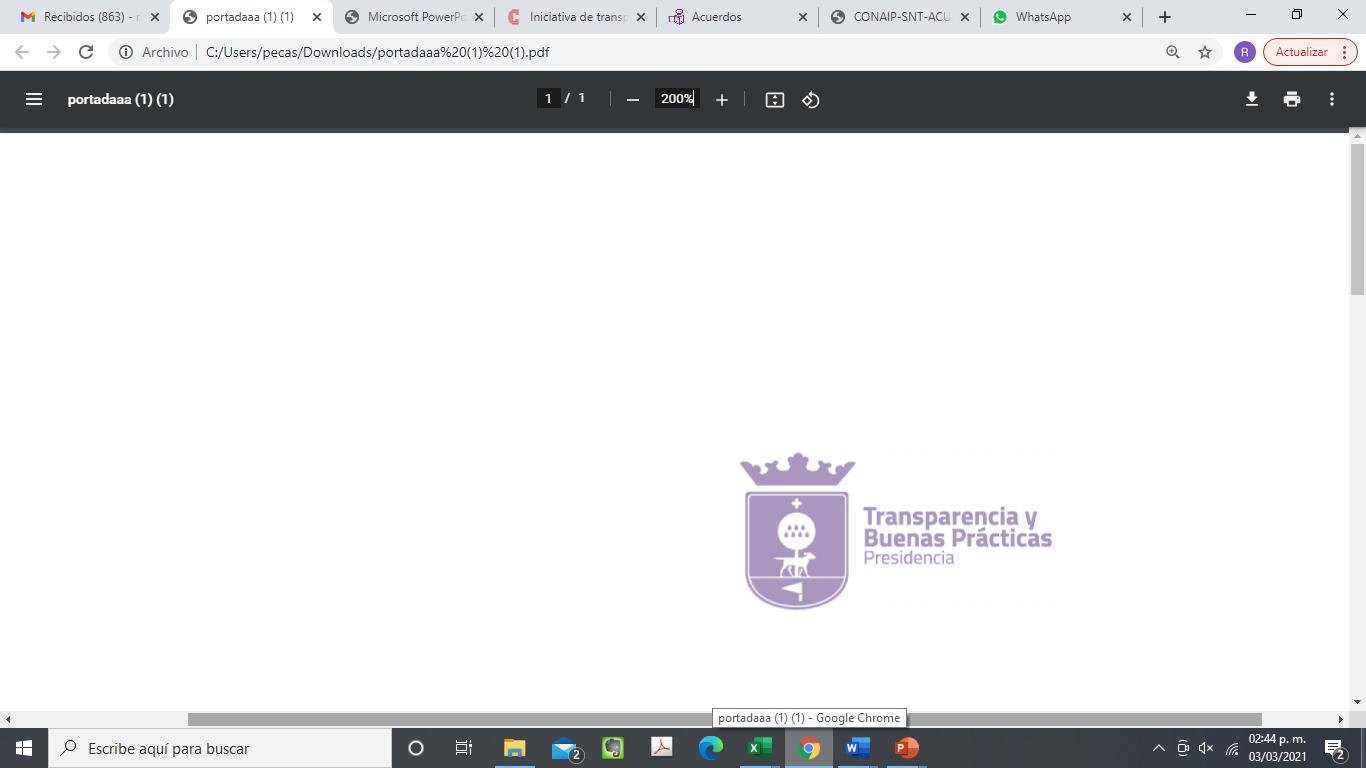 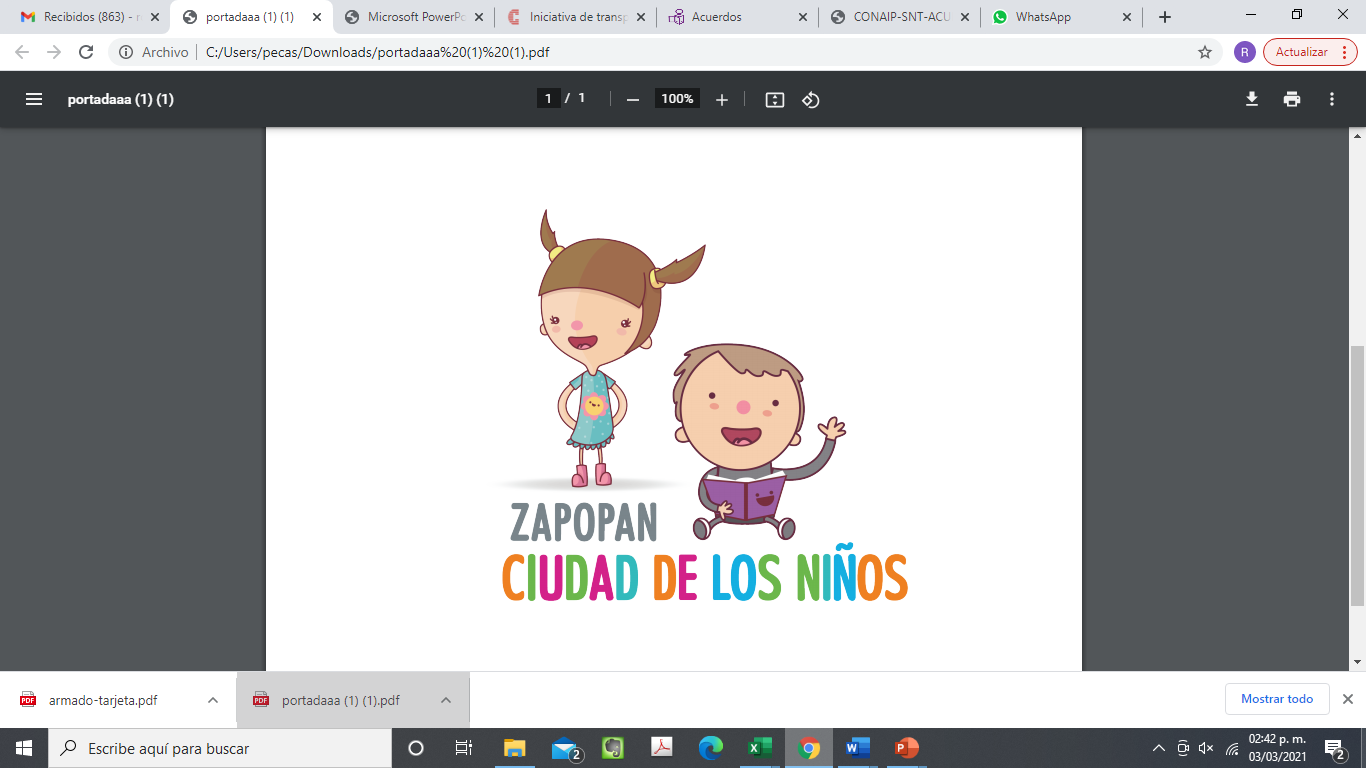 Actividades Focalizadas
Enlace del Secretariado Técnico de Gobierno Abierto Jalisco.
Enlace en la implementación de la Iniciativa de Transparencia en Infraestructura “CoST“.
Actualización, revisión y emisión de opinión de fichas de seguridad en materia de protección de datos personales, así como de las medidas físicas, técnicas y administrativas de parte de las dependencias internas.
Revisión y emisión de opinión de las evaluaciones de impacto en la protección de datos personales.
Coadyuvar con Archivo Municipal en el seguimiento a las disposiciones de la Ley de Archivos del Estado de Jalisco y sus Municipios. 
Coadyuvar con la Contraloría Ciudadana en el seguimiento y cumplimiento del proceso de Entrega – Recepción.
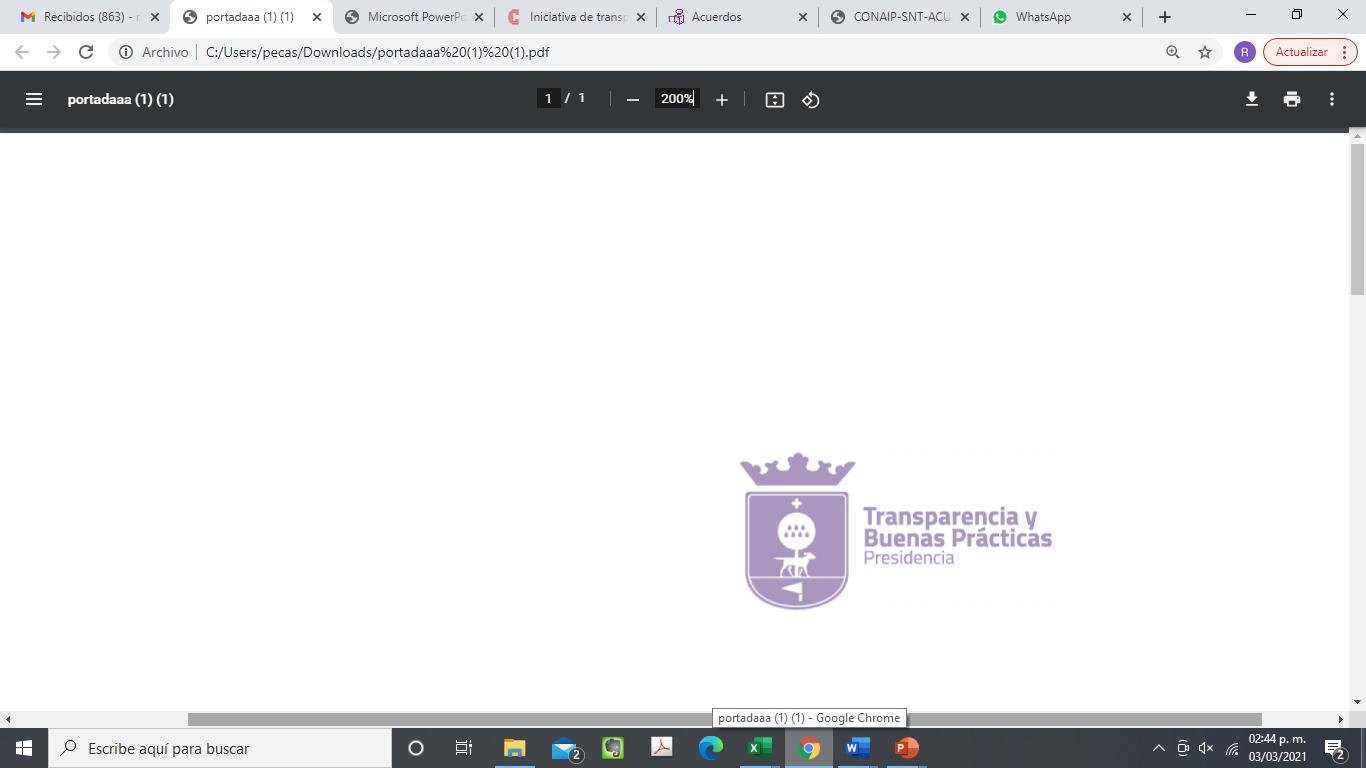 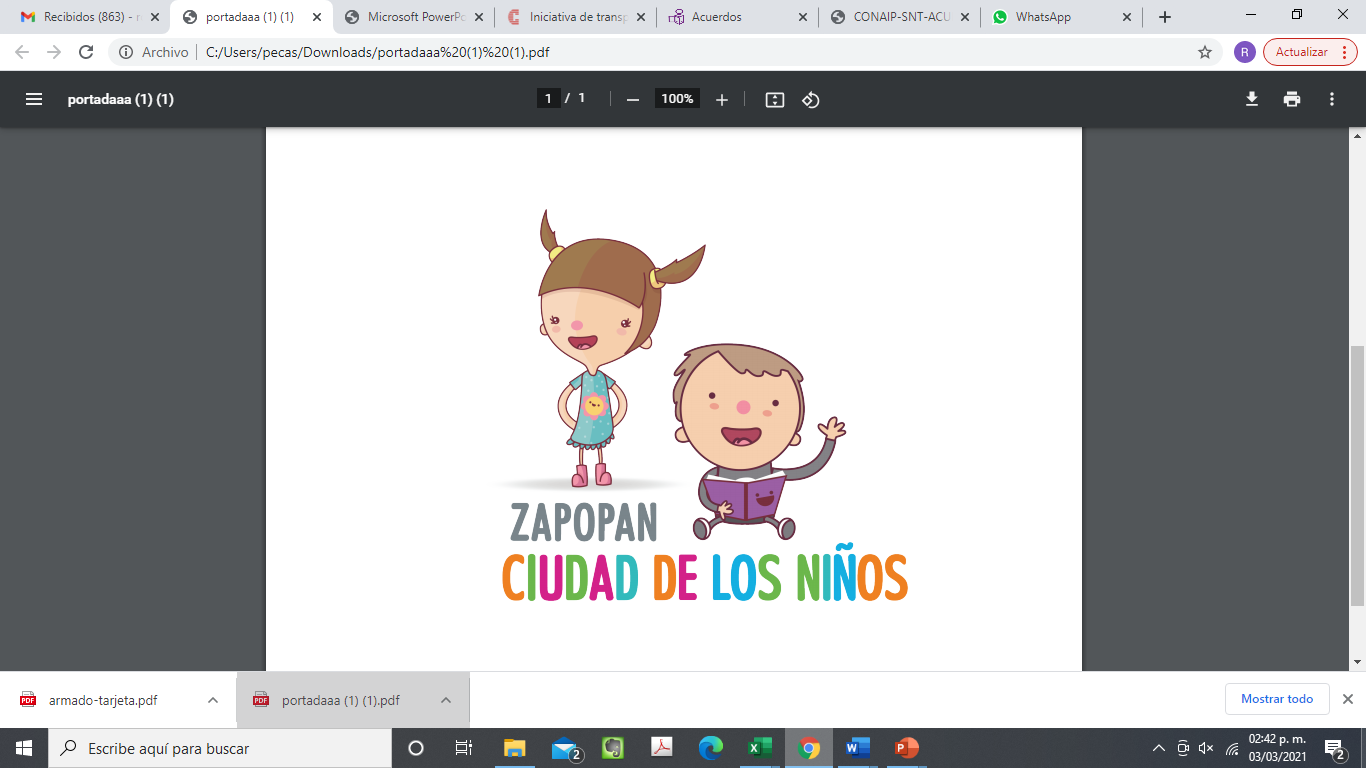 Actividades Estratégicas
Actualizar Micrositio Aregional 2021
Actualizar Micrositio CIMTRA 2021
Atender y dar seguimiento a la Métrica de Gobierno Abierto INAI-CIDE 
Solventar evaluaciones de información fundamental (PNT/PORTAL) ITEI 2021
Solventar evaluaciones de protección de datos personales ITEI 2021
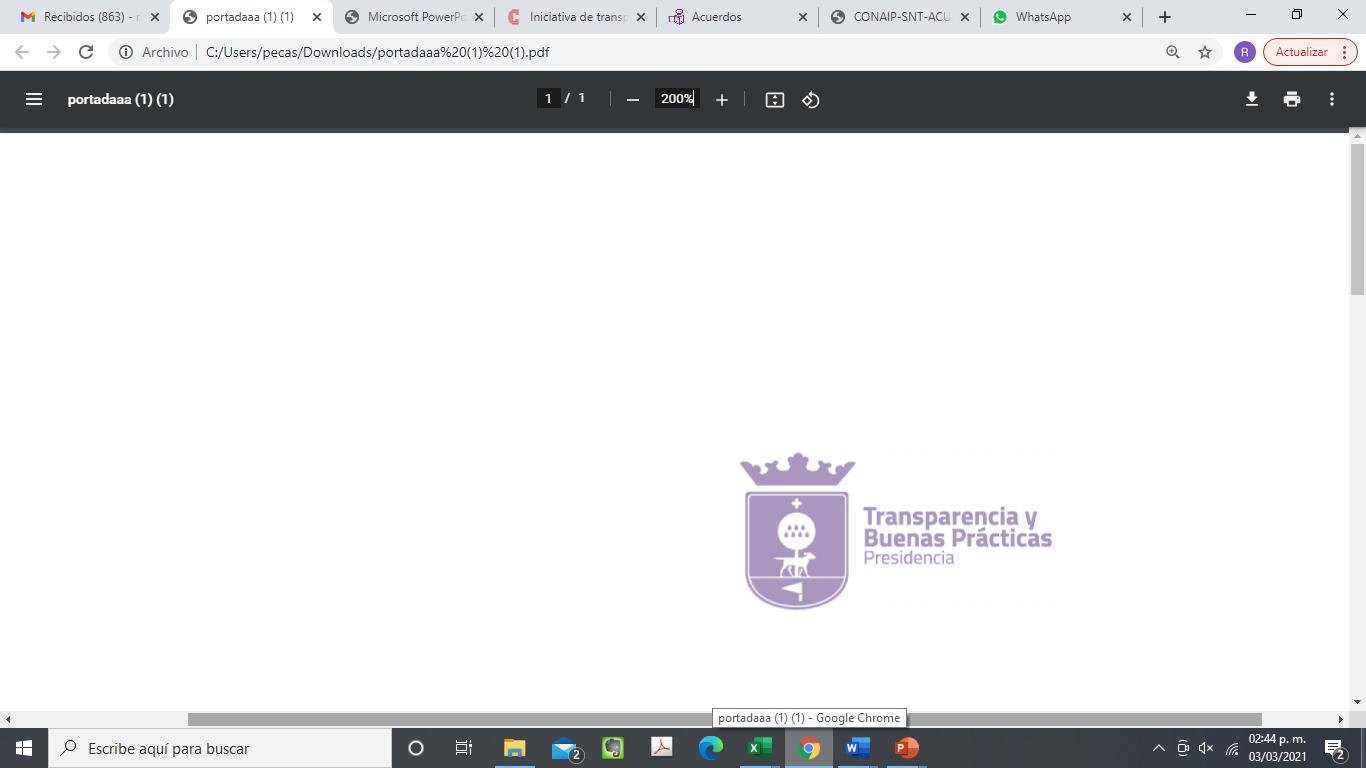 EJES ESTRATÉGICOS 2021
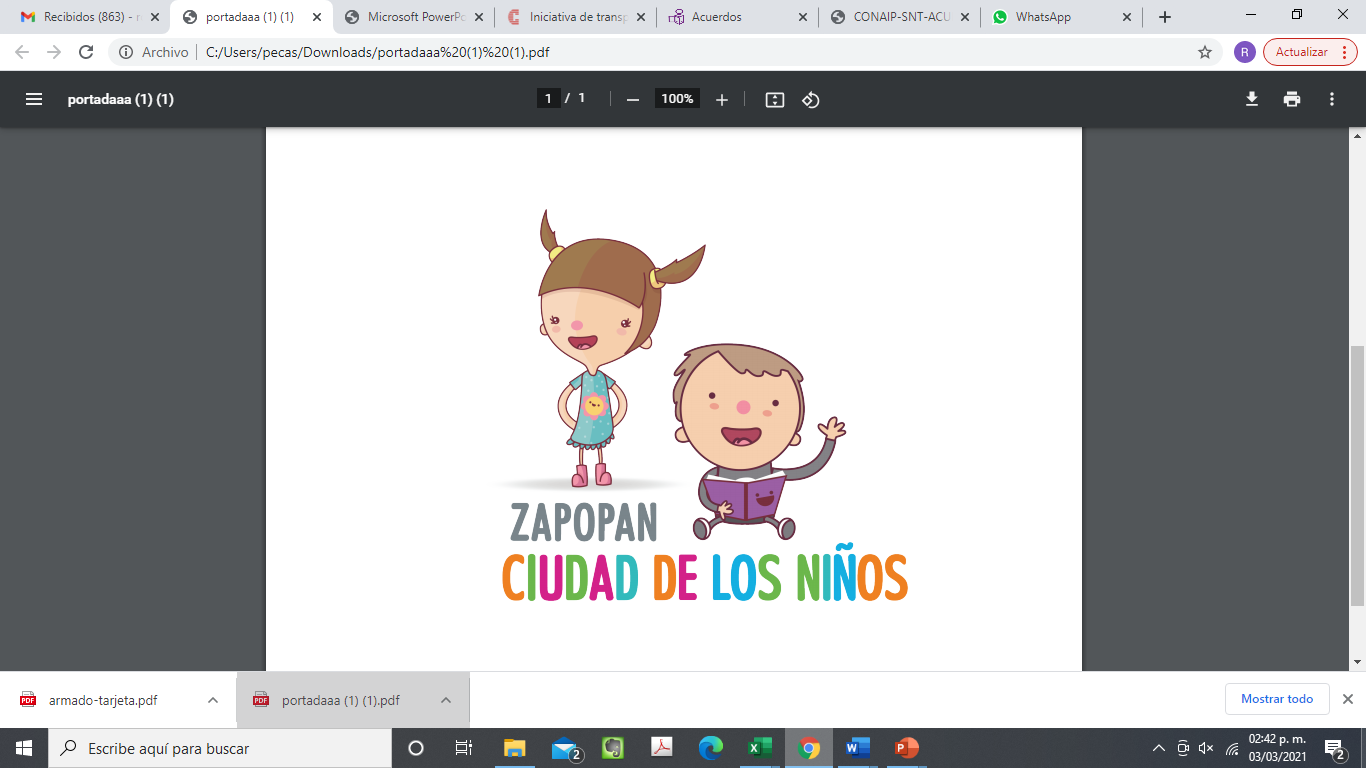 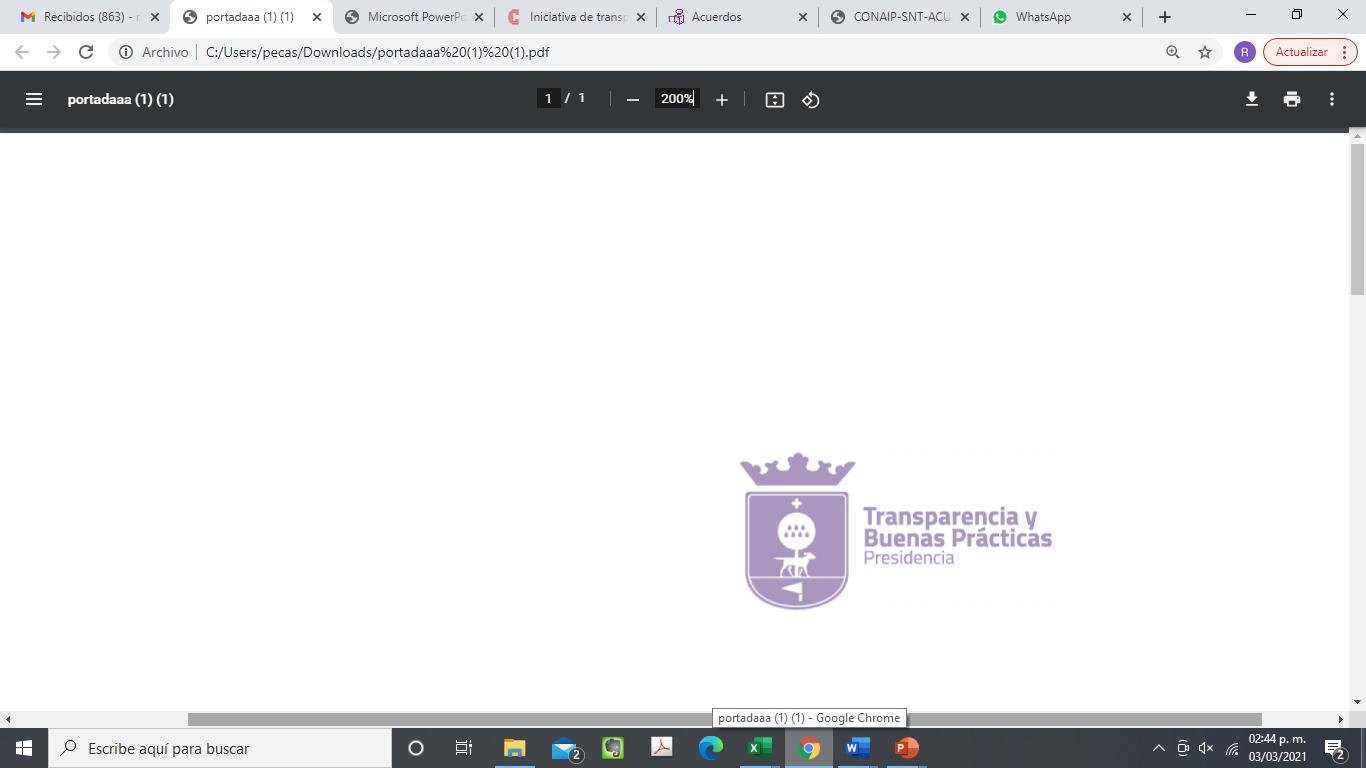 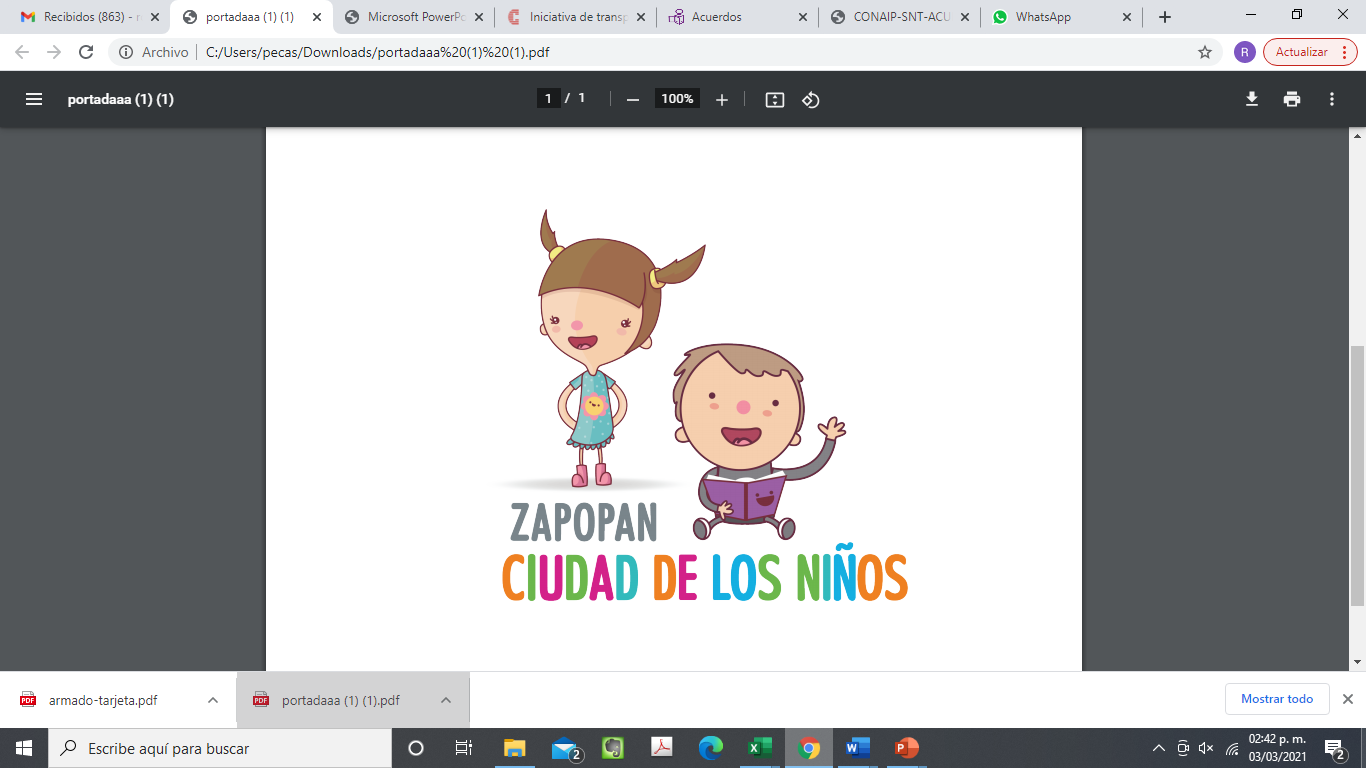 Actividades Permanentes
A propuesta de la Dirección, instituir, coordinar y supervisar las acciones y los procedimientos para asegurar la mayor eficacia en la gestión de las solicitudes en materia de acceso a la información.
Confirmar, modificar o revocar las determinaciones que en materia de ampliación del plazo de respuesta, clasificación de la información y declaración de inexistencia o de incompetencia realicen los titulares de las áreas del sujeto obligado.
COMITÉ 
DE TRANSPARENCIA
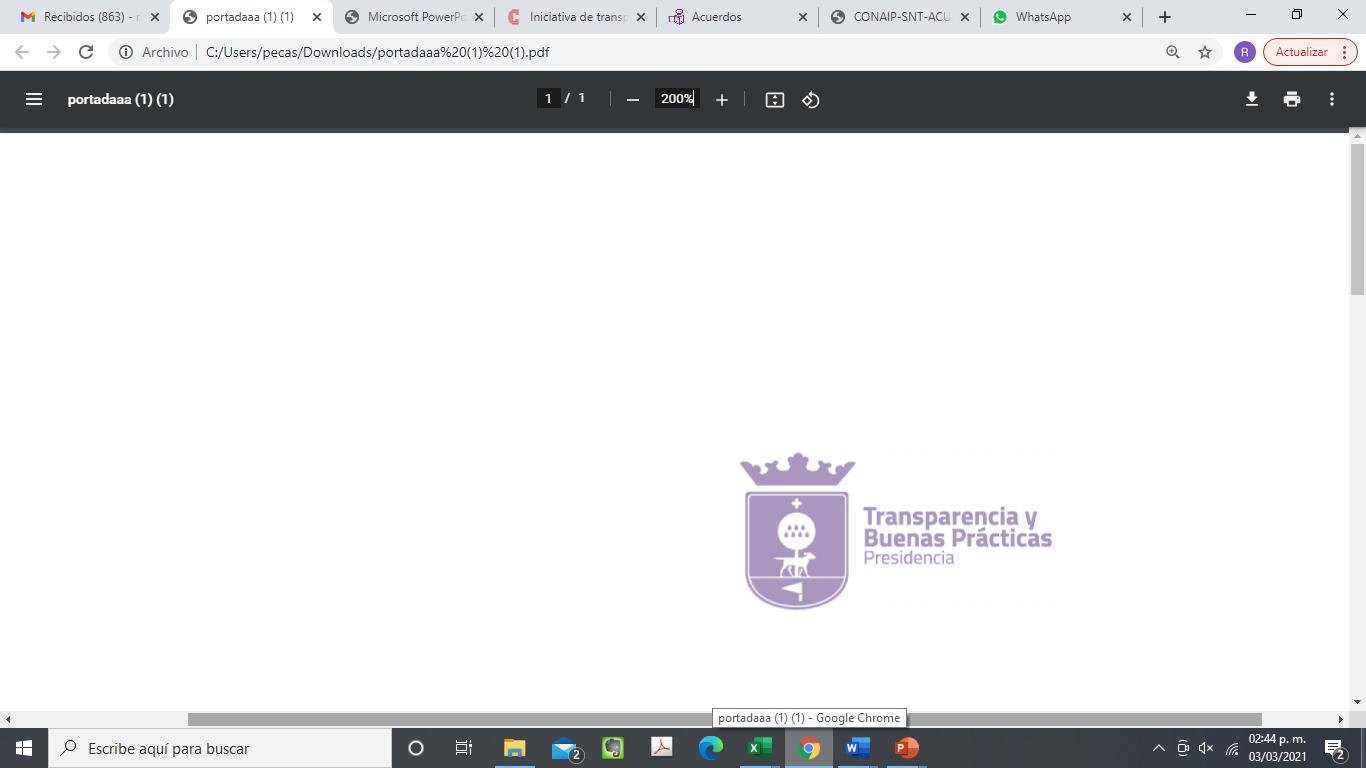 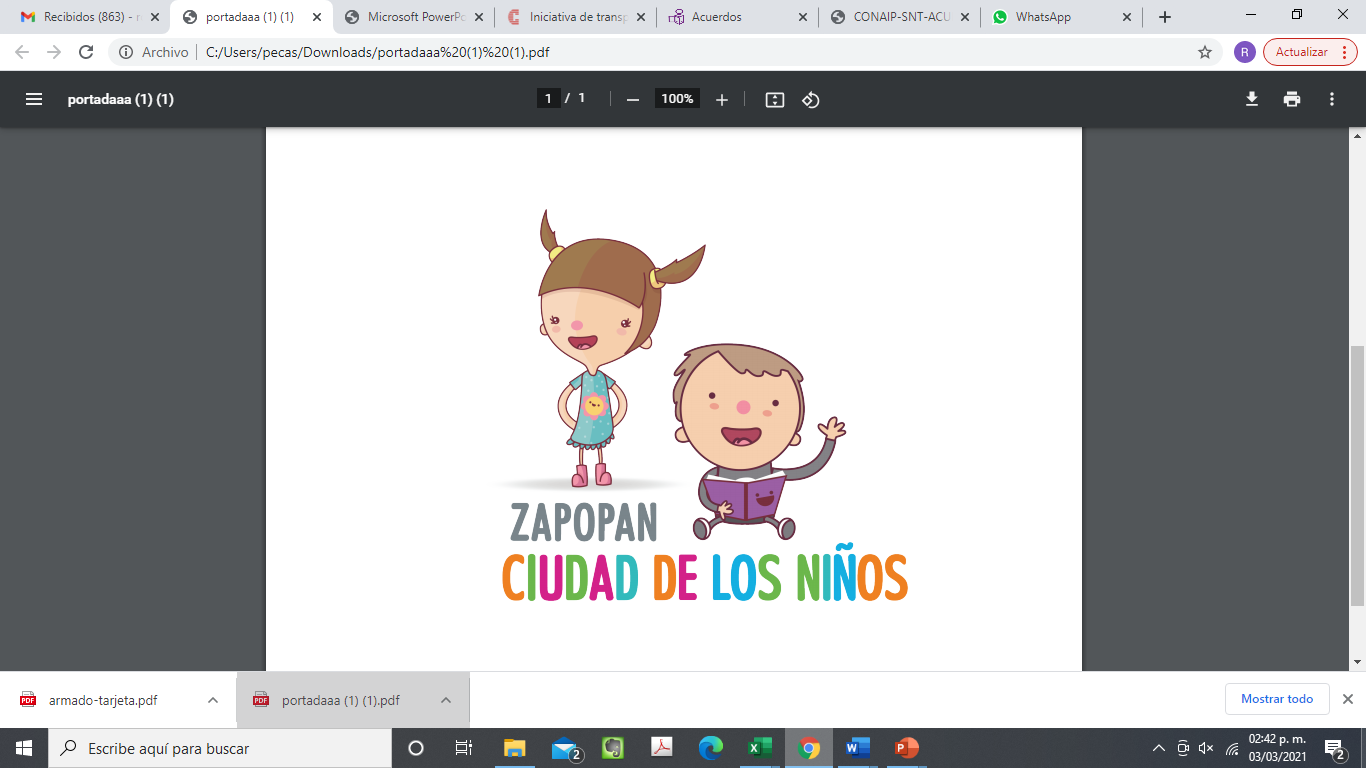 Actividades Permanentes
Ordenar, en su caso, a las áreas competentes, que generen la información que derivado de sus facultades, competencias y funciones deban tener en posesión o que, previa acreditación de la imposibilidad de su generación, exponga, de forma fundada y motivada, las razones por las cuales no ejercieron dichas facultades, competencias o funciones, lo anterior de conformidad con su normativa interna;
En coordinación con la Dirección, establecer programas de capacitación en materia de transparencia, acceso a la información, accesibilidad y protección de datos personales, para todos los servidores públicos o integrantes del sujeto obligado.
COMITÉ 
DE TRANSPARENCIA
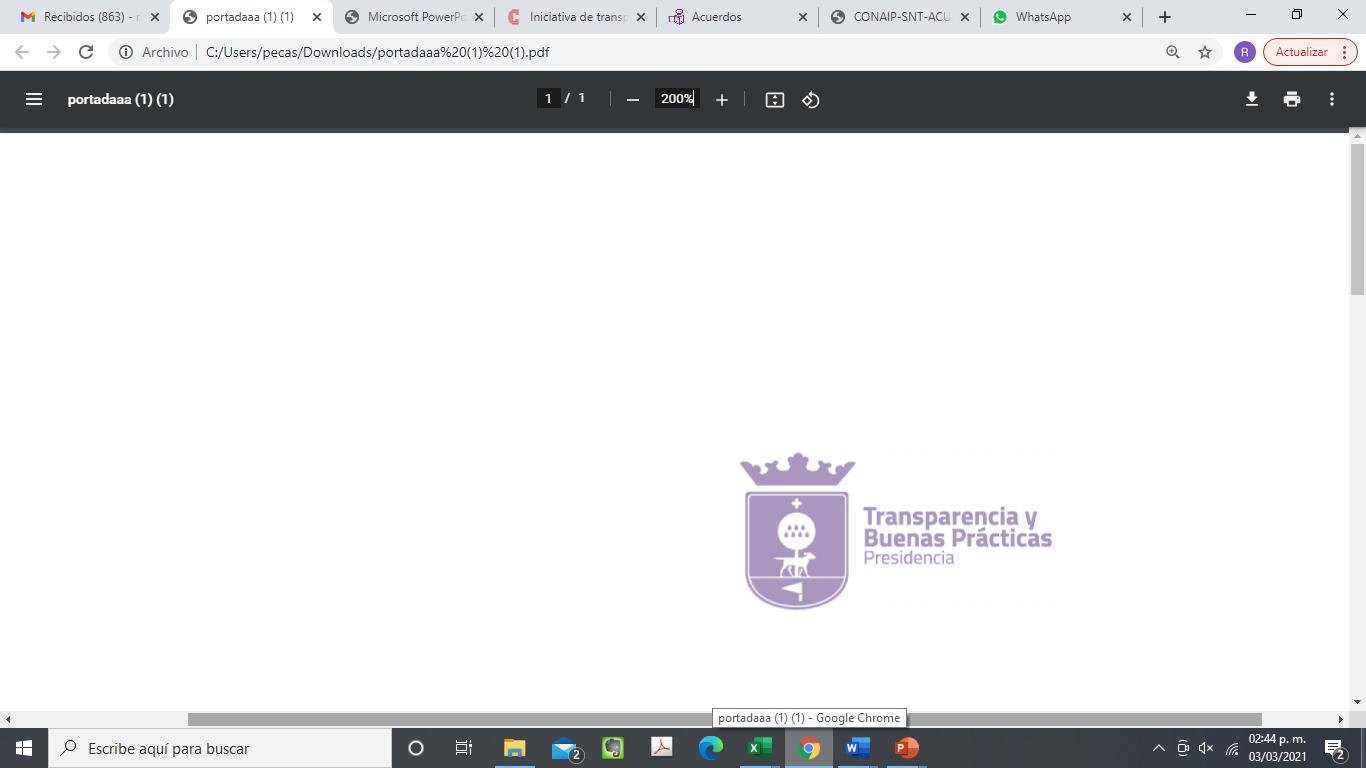 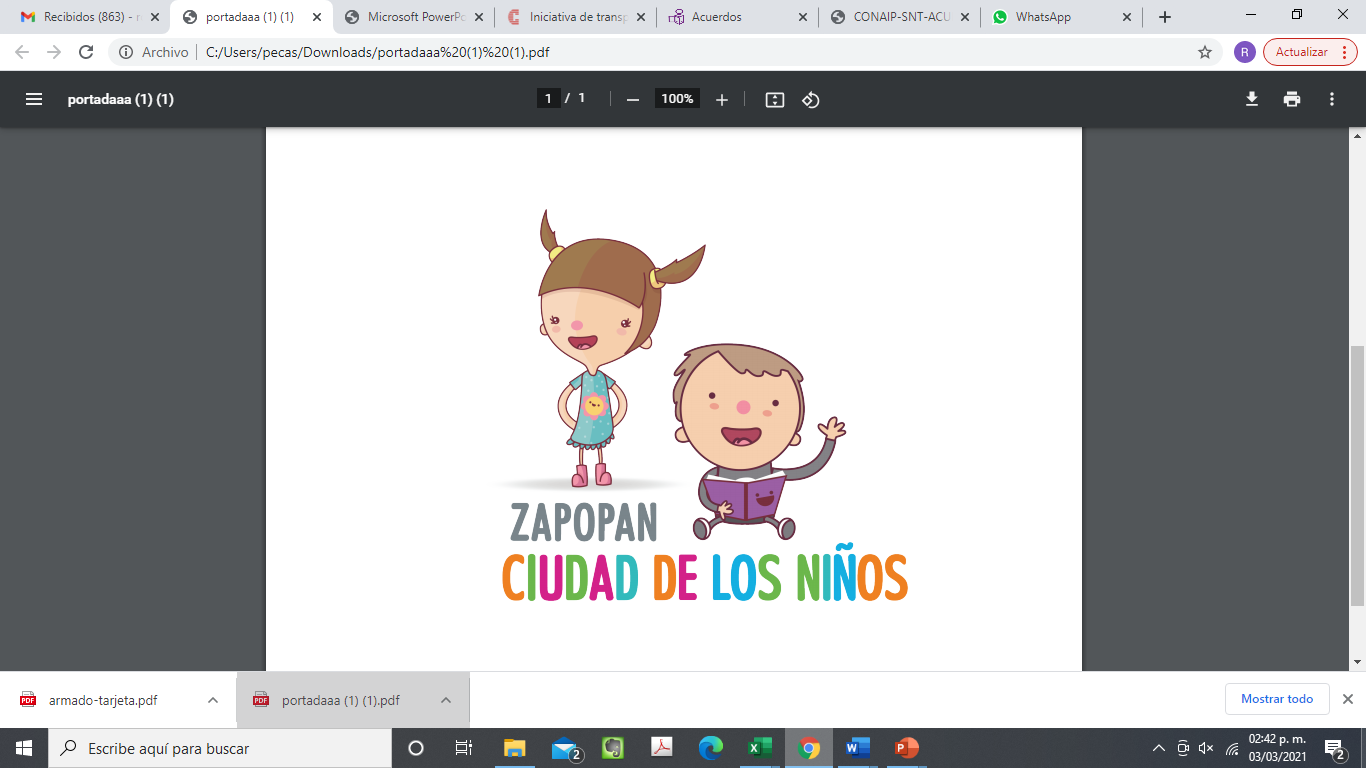 Solicitar y autorizar la ampliación del plazo de reserva de la información, de conformidad con las disposiciones aplicables en la materia.
En conjunto con la Dirección, coordinar, supervisar y realizar las acciones necesarias para garantizar el derecho a la protección de los datos personales en la organización del responsable.
Confirmar, modificar o revocar las determinaciones en las que se declare la inexistencia de los datos personales, o se niegue por cualquier causa el ejercicio de alguno de los derechos ARCO.
Actividades Permanentes
COMITÉ 
DE TRANSPARENCIA
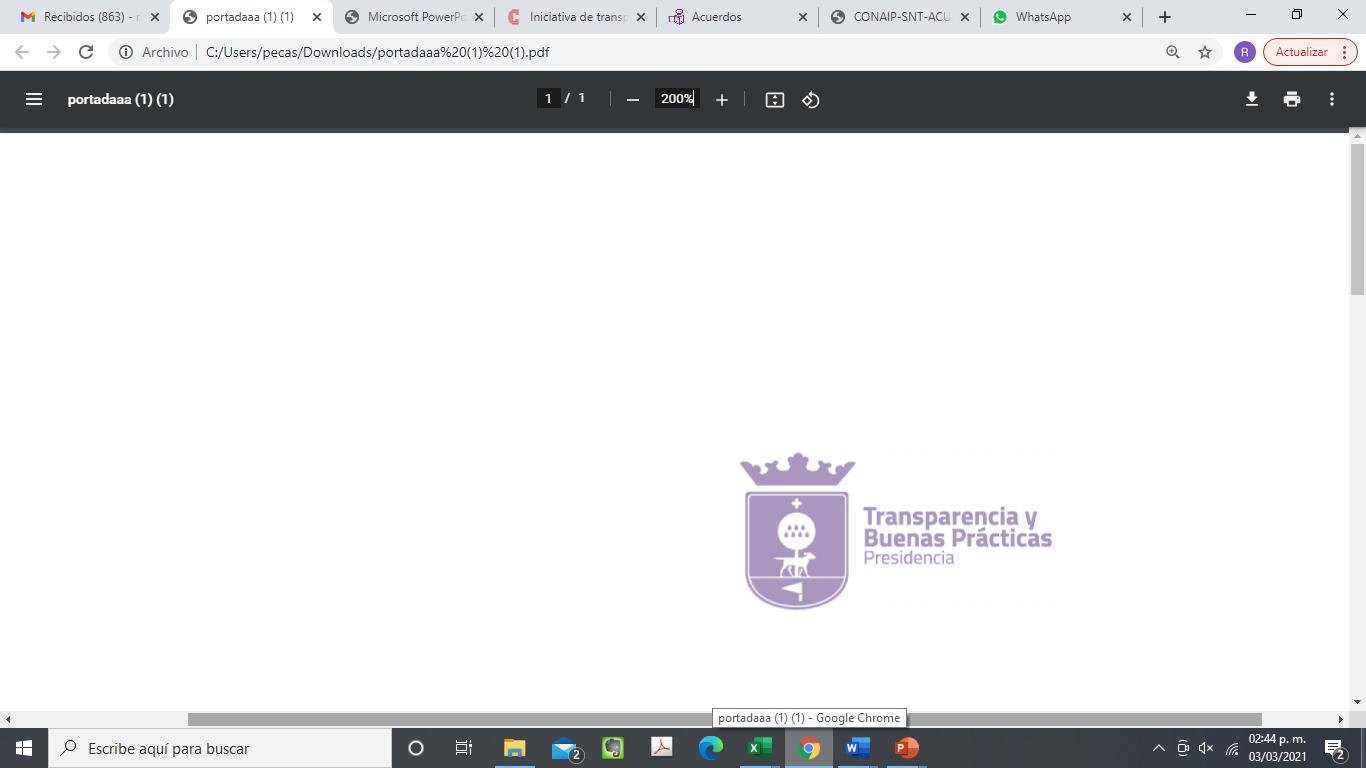 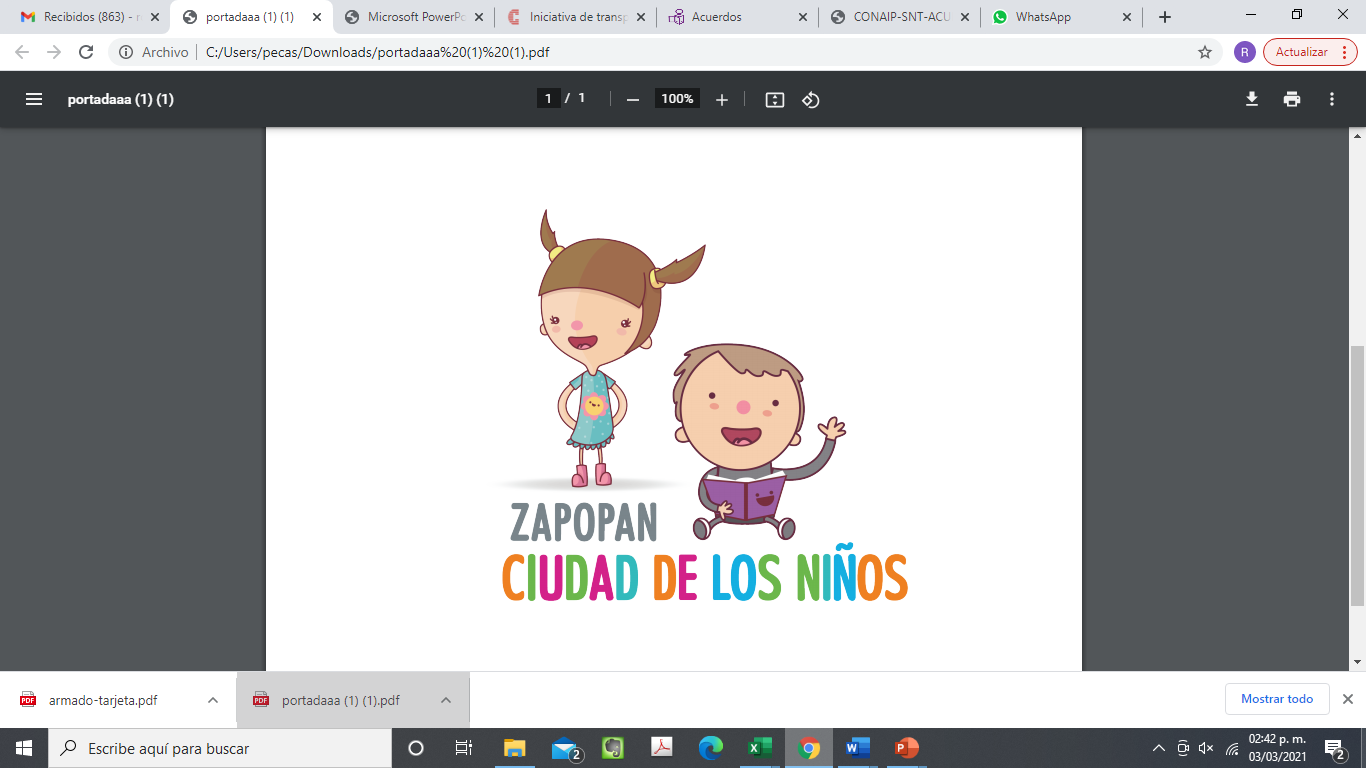 En coordinación con la Dirección, supervisar el cumplimiento de las medidas, controles y acciones previstas en el documento de seguridad.
Dar vista al órgano interno de control o instancia equivalente en aquellos casos en que tenga conocimiento, en el ejercicio de sus atribuciones, de una presunta irregularidad respecto de determinado tratamiento de datos personales; particularmente en casos relacionados con la declaración de inexistencia que realicen los responsables. 
Resolver las solicitudes de ejercicio de derechos ARCO.
Actividades Permanentes
COMITÉ 
DE TRANSPARENCIA